CSE 455
HW 1 Notes
1
Overview
Assignment 1 is a big set of exercises to code functions that are basic and many of which are needed for future assignments.
Sample functions are provided at the beginning of the code, so you get an idea how to work with the images in Qt.
The required functions come from the lectures on filtering, edge finding, and segmentation.
2
QImage Classin the QT package
The Qimage class provides a hardware-independent image representation
Some of the useful methods
QImage() (and other forms with parameters)
copy(int x, int y, int width, int height) const
setPixel(int x, int y, uint index_or_rgb) can use function qRgb(int r, int g, int b)
width() const, height() const
The QRgb class holds a color pixel.
from http://doc.qt.io/qt-4.8/qimage.html
3
1. Convolution
The first task is to code a general convolution function.
void Convolution(QImage *image, double *kernel, int kernelWidth, int kernelHeight, bool add)
image is a 2D image of class QImage
kernel is a 2D mask array
kernelWidth is the width of the mask
kernelHeight is the height of the mask
if add is true, then 128 is added to each pixel for the result to get rid of negatives.
4
Reminder: 2D Gaussian function with standard deviation 
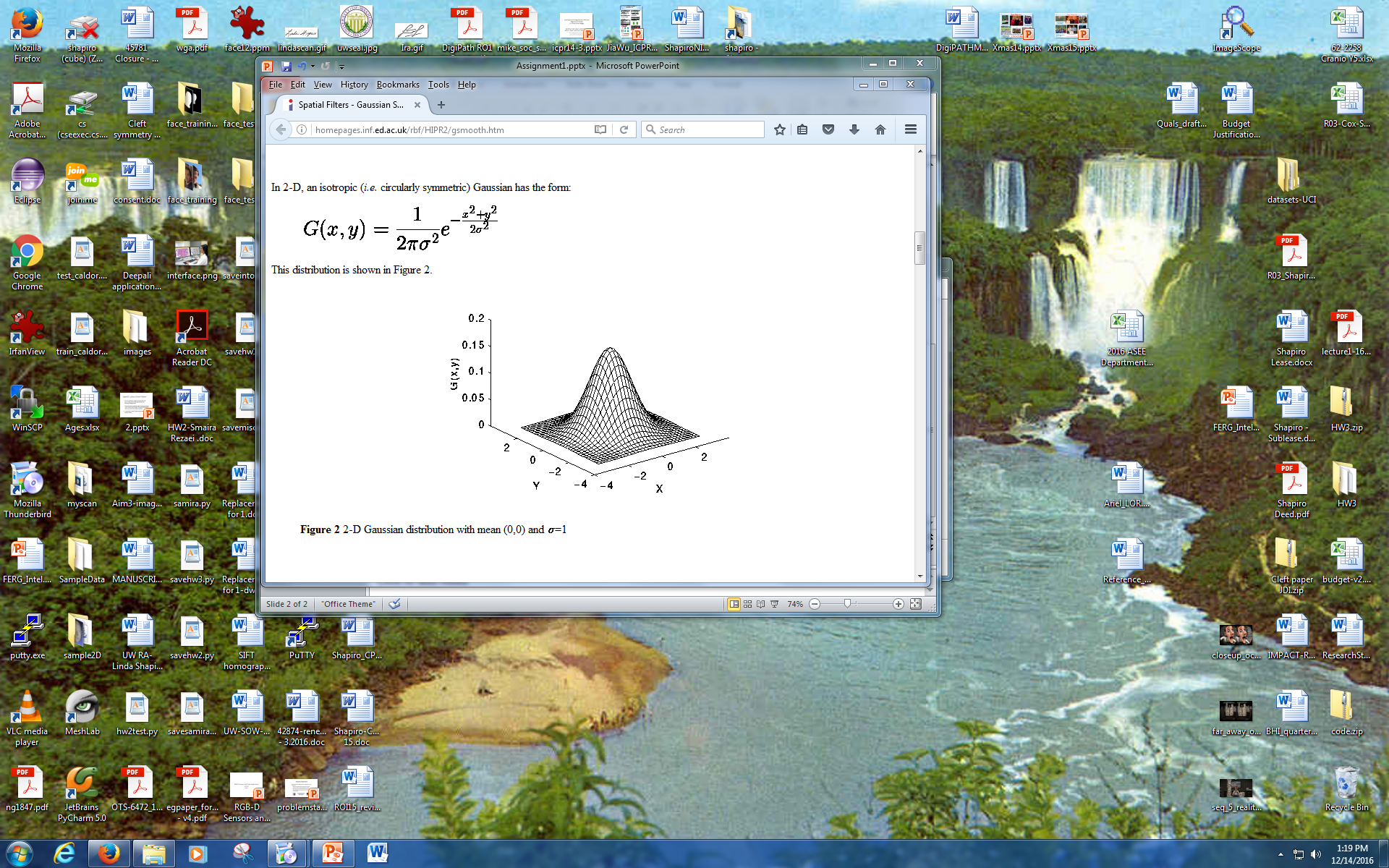 5
2. Gaussian Blur
The second task is to code a Gaussian blur which can be done by calling the Convolution method with the appropriate kernel.
void GaussianBlurImage(QImage *image, double sigma)
Let the radius of the kernel be 3 times 
The kernel size is then 2 * (radius + 1)
6
3. Separable Gaussian Blur
Now implement a separable Gaussian blur using separate filters for the horizontal blur and then the vertical blur. If your Convolution is general enough, you can just call it twice.
void SeparableGaussianBlurImage(Qimage *image, double sigma)
The results should be identical to the 2D Gaussian Blur.
7
4. First and Second Derivatives of the Gaussian
void FirstDerivative_x(QImage *image, double sigma) takes the derivative in the x direction using a 1*3 kernel of { -1.0, 0.0, 1.0 } and then does a standard Gaussian blur.
void FirstDerivative_y(Qimage *image, double sigma) takes the derivative in the  y direction and then does a standard Gaussian blur
void SecondDerivImage(Qimage *image, double sigma) computes the Laplacian function and then does a standard Gaussian. For the Laplacian, rather than taking the derivative twice, you may use the 2D kernel:
                            0.0,  1.0, 0.0
                            1.0, -4.0, 1.0
                            0.0,  1.0, 0.0 
All of these add 128 to final pixel values in order to see negatives. That can be done in the call to the Gaussian which calls Convolution.
8
5. Sharpen Image
Sharpen an image by subtracting the second derivative image from the original. Will need to subtract back off the 128 that second derivative added on.
void SharpenImage(Qimage *image, double sigma, double alpha)
Sigma as usual and alpha is the constant to multiply the sharpened image by as on the slide.
9
6. Sobel Edge Detector
Implement the Sobel operator, produce both the magnitude and orientation of the edges, and display them. 
void SobelImage(QImage *image)
Use the standard Sobel masks:
                                -1,  0,  1,
                                -2,  0,  2,
                                -1,  0,  1 

                                 1,  2,  1,
                                 0,  0,  0
                                -1, -2, -1
10
7. Bilinear Interpolation
Given an image and a real-valued point (x,y), compute the RGB values for that point through bilinear interpolation.
void BilinearInterpolation(QImage *image, double x, double y, double rgb[3])
Put the red, green, and blue interpolated results in the vector rgb.
(x,y)
11
8. Find Peaks of Edge Responses
This function finds the peaks of the edge responses perpendicular to the edges. 
void FindPeaksImage(Qimage *image, double thres)
It first uses Sobel to find the magnitude and orientation at each pixel.
Then for each pixel, it compares its edge magnitude to two samples perpendicular to the edge at a distance of one pixel, which requires BilinearInterpolation.
If the pixel edge magnitude is e and these two are e1 and e2, a peak e must be larger than “thres” and larger than e1 and e2.
See next slide.
12
edge thru
the pixel
e1
pixel (c,r)
e2
perpendicular
to edge
e1x = c + 1 * cos(θ);
                e1y = r + 1 * sin(θ);
                e2x = c – 1 * cos(θ);
                e2y = r – 1 * sin(θ);
Example: r=5, c=3, θ=135 degrees
sin θ = .7071, cos θ =-.7071
e1 =(2.2929,5.7071)
e2 = (3.7071, 4.2929)
13
9. Color Clustering
Perform K-means clustering on a color image first with random seeds and then by selecting seeds from the image itself.
void RandomSeedImage(QImage *image, int numb_clusters)
void PixelSeedImage(QImage *image, int numb_clusters)
Use the RGB color space, and the distance between two pixels with colors (R1,G1,B1) and (R2,G2,B2) is |R1-R2|+|G1-G2|+|B1-B2|. 
Use max iteration# = 100
14